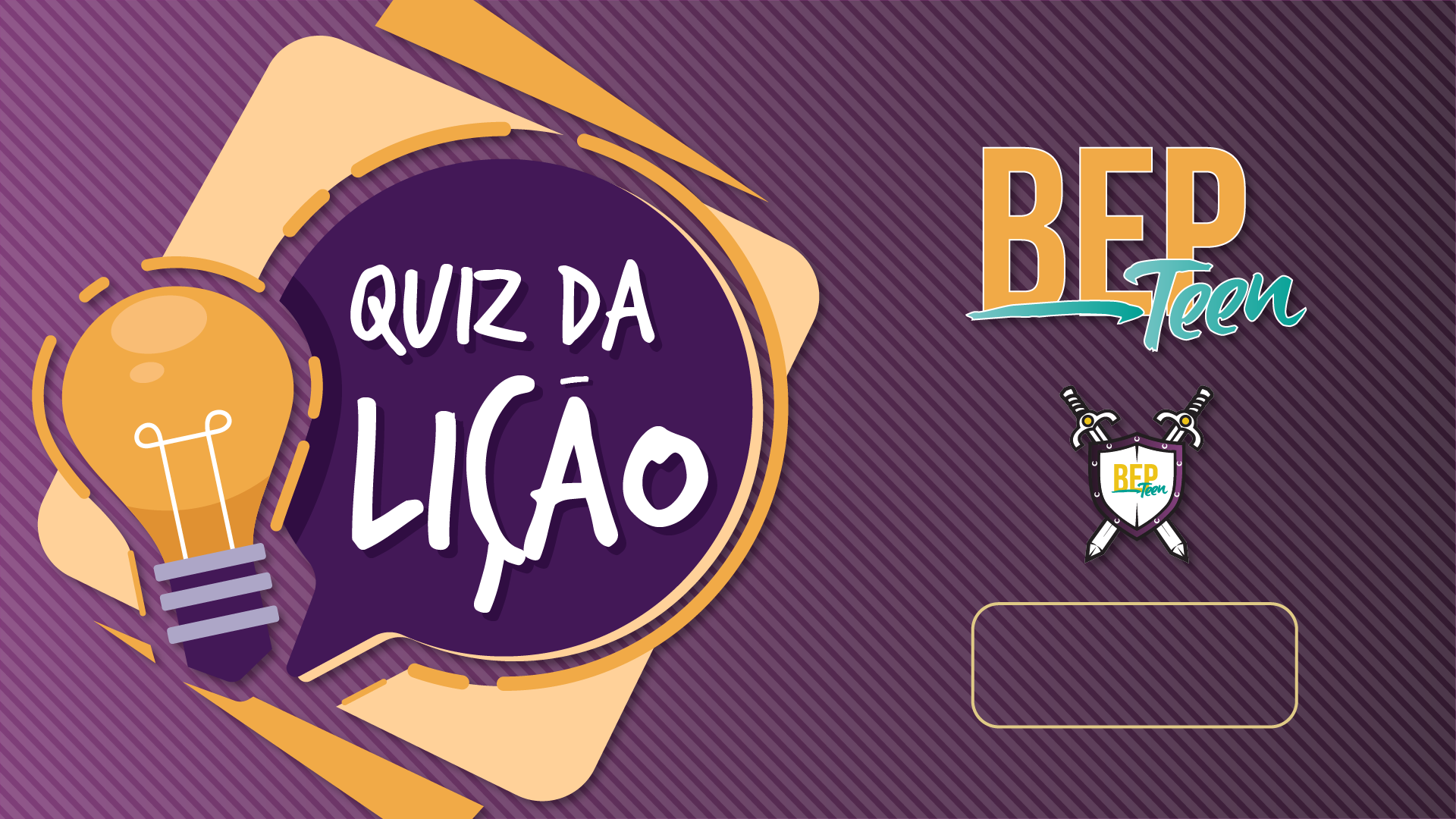 2° trimestre 2021
          Lição 13
1
De acordo com o Texto-Chave, que resposta
Jesus deu ao pedido do ex-endemoninhado?
A
C
“Você precisa se purificar”
“Vai e não peques mais”
B
D
“Volte para sua casa”
“Conte para os sacerdotes o que lhe fiz”
2
O que os gerasenos fizeram depois de
saberem que Jesus tinha libertado o homem
do poder do mal?
A
C
Louvaram o nome de Deus
Pediram que Jesus fosse embora
B
Juntaram dinheiro para pagar o prejuízo dos porcos
D
Convidaram Jesus para ficar com eles
3
Como era conhecida a região onde aconteceu
a história do milagre desta semana?
A
C
Galileia
Palestina
B
D
Judeia
Decápolis
4
Uma legião correspondia a quantos soldados
dentro de uma divisão do exército romano?
A
C
6.000
12.000
B
D
10.000
18.000
5
Qual o segredo da caminhada cristã
apresentado na lição de quarta?
A
C
Esquecer das coisas ruins e avançar
Dizer aos outros o quanto Jesus é importante
B
D
Testemunhar das coisas boas para as pessoas
Dar um passo de cada vez na direção do Salvador
6
Complete a frase da seção “Com Outros
Olhos”: O mundo não necessita de uma
definição de transformação tanto quanto
necessita de uma...
A
C
... demonstração
... busca pelo que é certo
B
D
... comprovação
... verificação
7
Como Jesus foi identificado no capítulo 34 em
relação à raça humana?
A
C
O Libertador do sofrimento
O Consolador
B
D
O Irmão mais velho
Aquele que veio salvar os judeus
8
O que Jesus estava ensinando ao usar a
ilustração do “jugo”?
A
C
Que o pecado precisa ser controlado
Que somos chamados para servir
B
D
Que haverá uma recompensa no final
Que a vida do cristão é pesada
9
Quando Jesus foi acordado pelos discípulos
dentro do barco, o que eles puderam ver em
Seu rosto?
A
C
Tristeza pela falta de fé deles
A paz do Céu
B
D
Preocupação pela tempestade
O cansaço por causa do dia agitado
10
Que tarefa Jesus deu aos homens que foram
libertados do poder do mal?
A
C
Eles precisavam segui-Lo em todos os lugares
Eles tinham que falar com os cuidadores dos porcos
B
D
Eles deveriam dar testemunho do poder de Cristo
Eles deveriam sair daquela região o mais rápido possível